* Progestagenler
Medroxyprogesteron asetat(MAP)
Fluorogeston asetat (FGA)
Chlormadinon asetat(CAP)
Melengestrol asetat(MGA)
    Uygulama biçimleri
    a-İntravaginal spiral(PRID)
    b-İntravaginal sponj
    c-Kontrollü intravag. ilaç sal.(CIDR)
    c-İmplant (Norgestomet, Synromate B)
PRID (1.55 g progesteron ve 10 mg östradiol benzoat, 12 gün tutulur, 24 saat önce PG, 2-3 gün sonra östrus, tohumlamalar 48. ve 72. saatte, ya da sadece 56. saatte)
Norgestomet (6 mg progesteron, 9 gün tutulur, 24 saat önce PG) + 3 mg Norgestomet kas içi+5 mg östradiol valerate enj., 2-3 gün sonra östrus, 48. Ve 72. saatte tohumlama
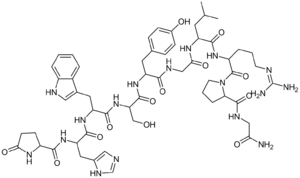 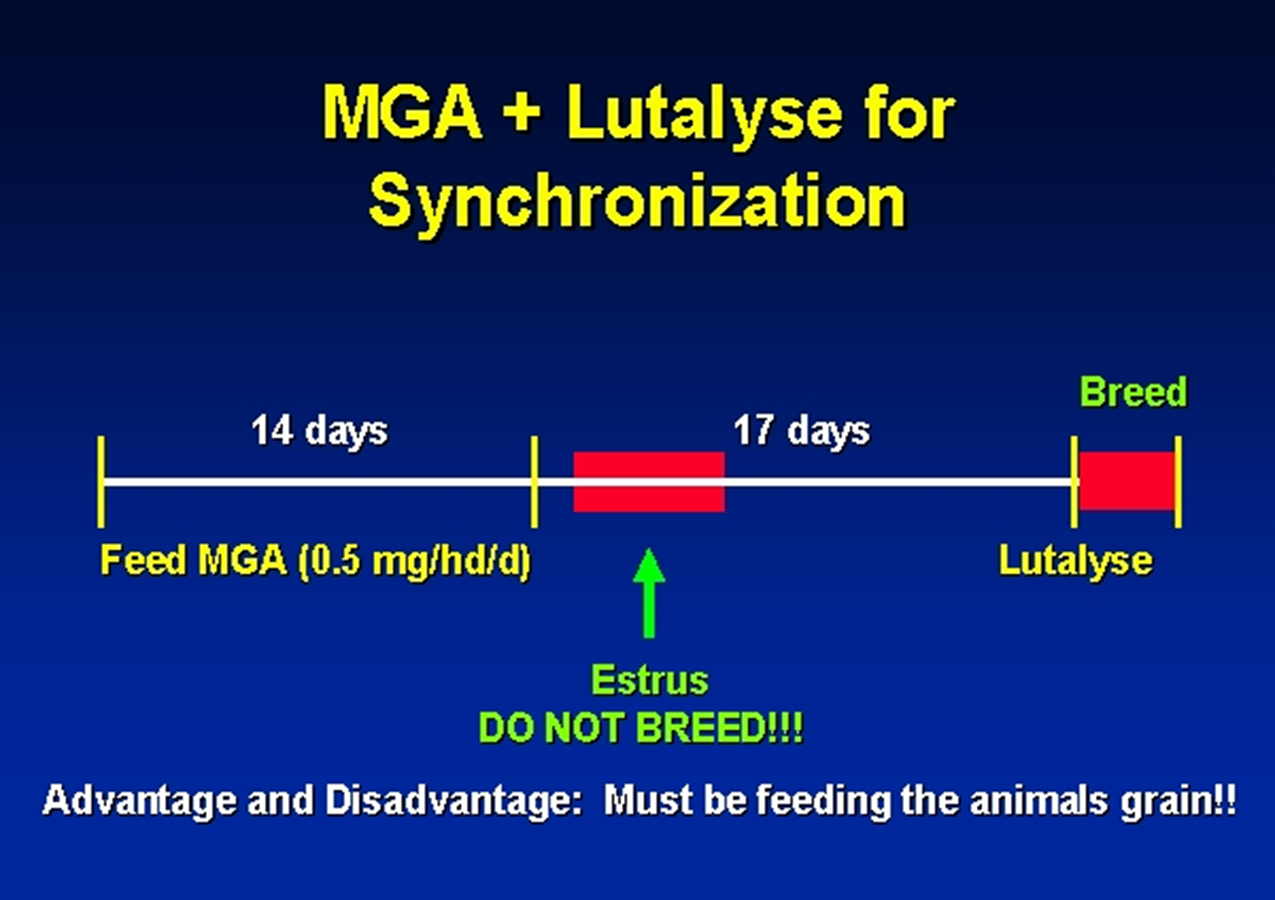 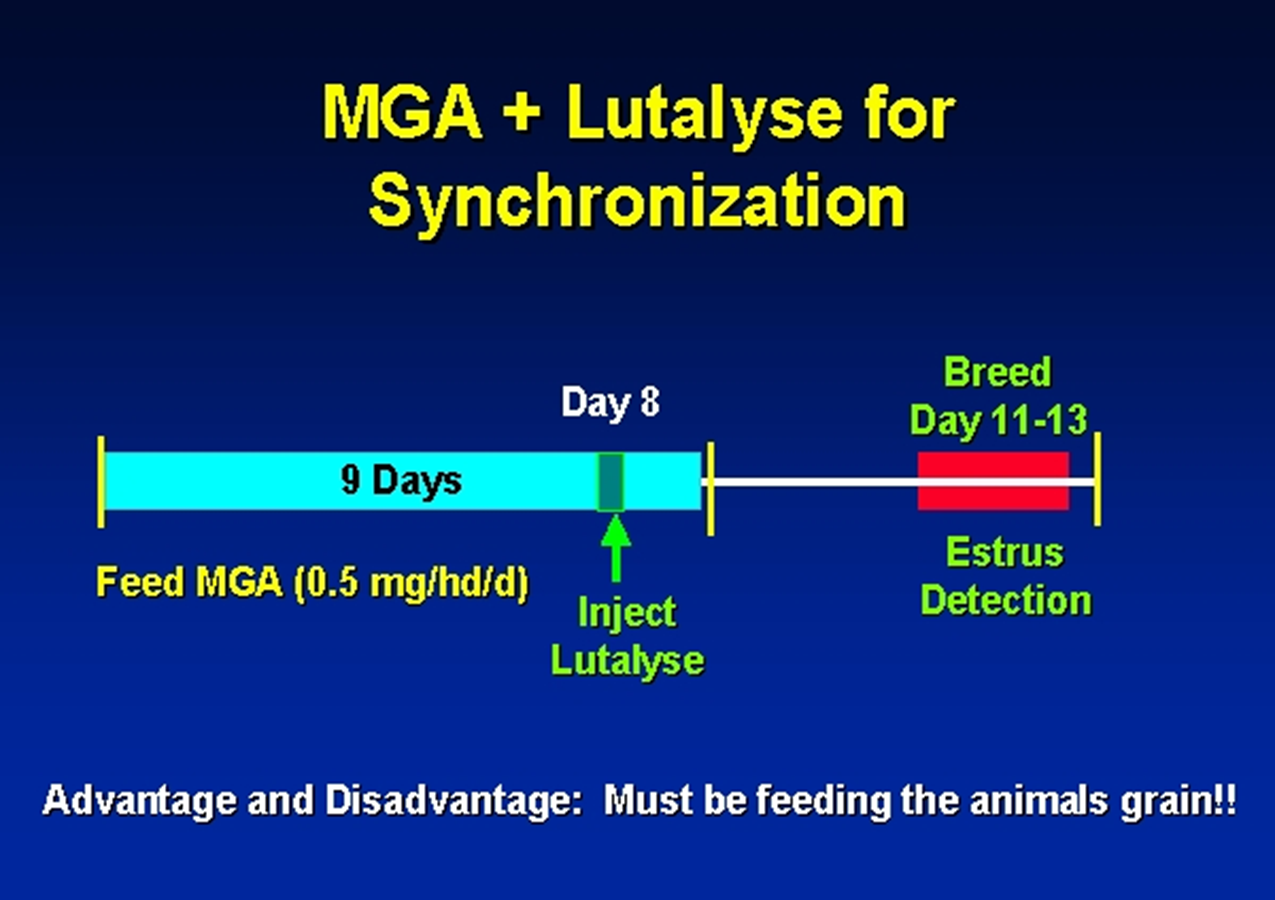 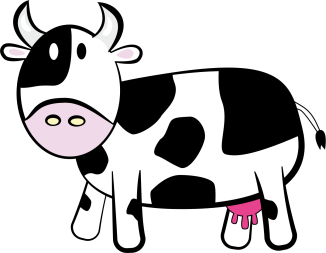 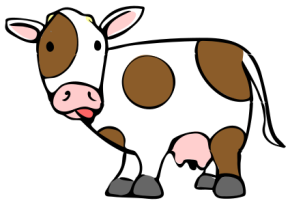 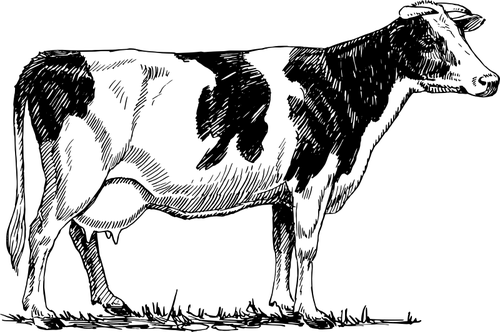 .
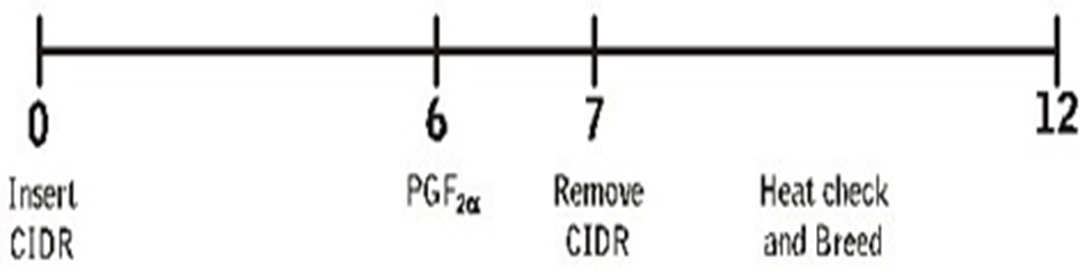 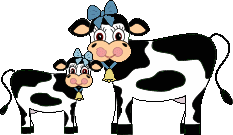 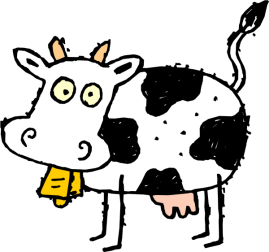 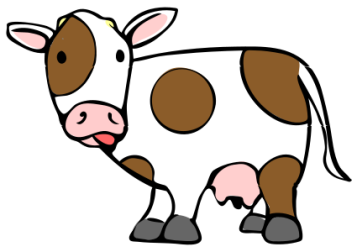 .
Kısa Program
Uzun Program
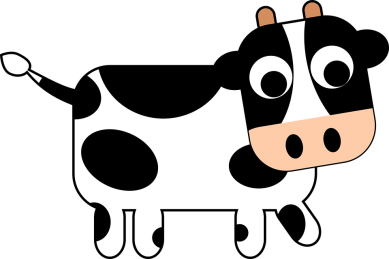 ..